Lehrveranstaltung „Didaktik der ökonomischen Bildung
BA Lehramt Studienfach „Geographie und Wirtschaft“
Einheit 1: Ökonomische Bildung – Begriff, Ziele, Verhältnis von Fachwissenschaft und Fachdidaktik

WS 2019/20
Aff/Kögler
Einheit 1
Anmerkungen zum Verhältnis
Fachwissenschaft - Fachdidaktik
Fachwissenschaftliche
(wirtschaftswissenschaftliche) Perspektive
Betriebswirtschaftslehre
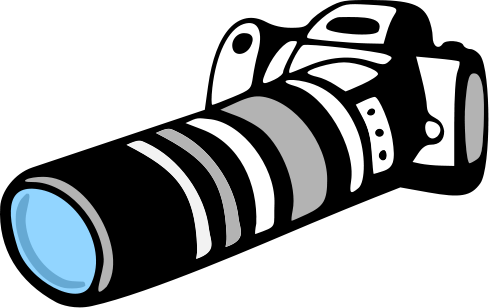 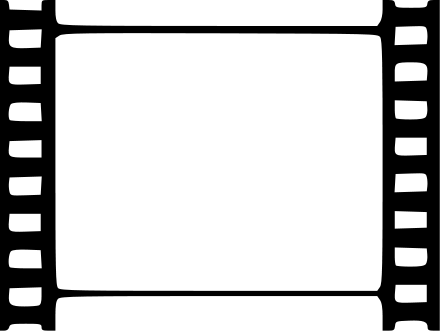 z.B.:
„Hybride Fremdfinanzierung
als Instrument der
internationalen Konzern-
steuerplanung unter 
Unsicherheit.“ (ZfB 2010)
Finance
Marketing
Steuerlehre
Personal
Teleobjektiv
Volkswirtschaftslehre
Teleobjektiv ermöglicht 
„Fokussierung auf das Detail“
(Spezialwissen)
Fachdidaktische Perspektive
Inhalt
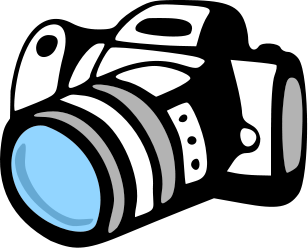 Wirtschaftswissenschaften
Betriebswirtschaftslehre
Volkswirtschaftslehre
+
instrumentelle Fähigkeiten &
Fertigkeiten
Weitwinkelobjektiv
Wirtschaftsberufliche Ausbildung 
+ 
ökonomische Bildung
Fundiertes und vernetztes 
betriebswirtschaftliches 
Überblickswissen 
(„Weitwinkelperspektive“) ist
wichtiger als Spezialwissen
Fachdidaktische Perspektive
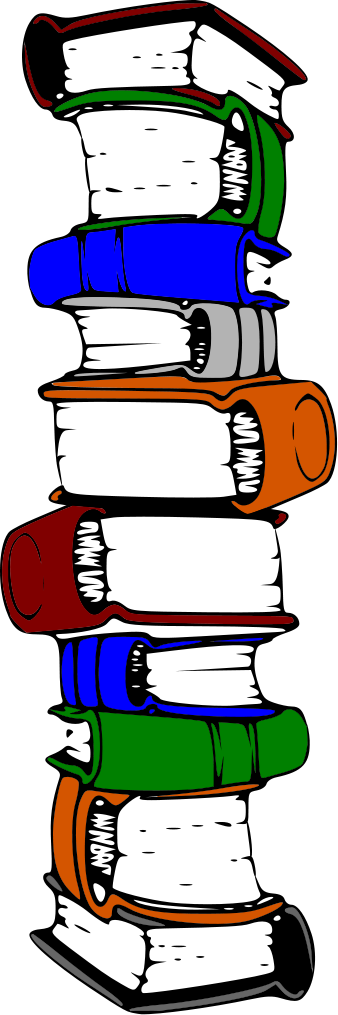 Inhalt
Wirtschaftswissenschaften
Betriebswirtschaftslehre
Volkswirtschaftslehre
(Schüler/innen,
Teilnehmer/innen etc.)
+
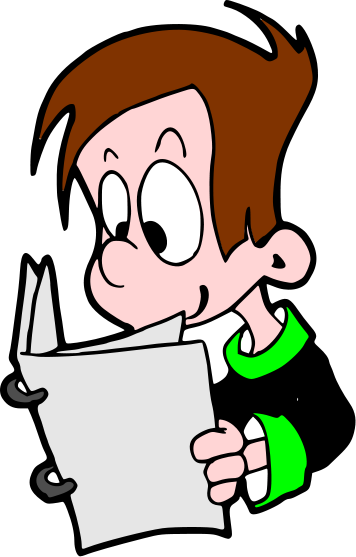 instrumentelle Fähigkeiten &
Fertigkeiten
Wirtschaftsberufliche Ausbildung 
+ 
ökonomische Bildung
Beziehung Inhalt (Fach) – Subjekt 
bestimmt die Gestaltung der ökonomischen Lehr-Lernprozesse
= 
zentraler Gegenstandsbereich einer ökonomischen Fachdidaktik
für wirtschaftsberufliche Vollzeitschulen
THESE eins
Fachdidaktik wird verstanden als pädagogisch geleitete Reflexion der verschiedenen Dimensionen eines Faches. Die Fachdidaktik ist unabdingbar mit der Fachwissenschaft verbunden, weil sie im entscheidenden Maße die inhaltliche und methodologische Ausrichtung beeinflusst (vgl. Kaiser/Kaminski 1994, 13).
Fachdidaktik stellt ein unverzichtbares „Schanier“ zwischen der Wirtschafts- und Erziehungswissenschaft dar und vermag einen wesentlichen Beitrag zu einer Theorie-Praxis-Verknüpfung in der universitären 
Lehrer/innenausbildung zu leisten!
Fachdidaktische Fragestellungen sind anders strukturiert als fachwissenschaftliche, weil sie ökonomische Sachverhalte unter dem subjektiven Aspekt der Schüler/innen analysieren und eine pädagogische Perspektive (Mündigkeit, Aufklärung, Zukunftsbedeutung, Mitverantwortung für die Gesellschaft etc.) berücksichtigen. 

Demnach gilt:

	Was in der Fachwissenschaft (Betriebswirtschaftslehre & Volkswirtschaftslehre) von zentraler Bedeutung ist, erhält vielfach im wirtschaftsberuflichen Unterricht eine andere Gewichtung. 
	
	Beispielsweise ist die die Integration ökologischer und ethischer Aspekte in die Betriebswirtschaftslehre aus fachdidaktischer Sicht wesentlich, im BW-Studium wurden diese Aspekte sehr lange peripher behandelt.
THESE zwei
Die Befähigung zur kritischen Auseinander-setzung mit unterschiedlichen betriebs- und volkswirtschaftlichen Ansätzen, 

also die Förderung einer wirtschaftswissenschaftlichen Metakognition,

stellt eine wesentliche Komponente einer
 reflektierten Fachlichkeit 
dar. Diese bildet eine unverzichtbare Basis für eine fachdidaktische Expertise.

Erst dadurch werden unterschiedliche Normen (und Menschenbilder) diverser wirtschaftswissenschaftlicher Ansätze und deren Einfluss auf die konkrete Unterrichtsgestaltung in BW, RW, VW etc. transparent.
THESE drei
Wirtschaftswissenschaftliche Metakognition
beinhaltet
Reflexion unterschiedlicher 
volkswirtschaftlicher und betriebswirtschaftlicher 
Theorien und Ansätze
umfassen
unterschiedliche Menschenbilder, Wertvorstellungen und Zielvorstellungen von Wirtschaft & Gesellschaft
führen zu
unterschiedlich gewichteten und/oder unterschiedlichen Unterrichtsinhalten und damit zu einer unterschiedlichen Unterrichtspraxis!!
Das Wissen der Disziplin deckt sich nur teilweise mit schulrelevantem Wissen. 

Eine kreative Fachdidaktik ist ohne schulrelevanter fachwissenschaftlicher  Basis nicht möglich. 

Eine universitäre Lehrer/innen-Ausbildung für kaufmännische Fächer hat diese sicherzustellen.
THESE vier
Wirtschaftswissenschaften(BW, VW)

anthropologische Orientierung:Effizienz, Rentabilität, Gewinnprinzip

Berufsbildungsforschung,Arbeitsmarktforschung
Bestimmung gegenwärtiger und zukünftiger beruflicher Anforderungen
Erziehungswissenschaft
 

anthropologische Orientierung:Mündigkeit, Solidarität,Selbstbestimmung

Pädagogische Psychologie
(z. B. Lernpsychologie)
profilbestimmende "Basisantinomie"
der ökon. Fachdidaktik
Ökonomische Fachdidaktik im Spannungsfeld zwischen der ökonomischen Rationalität und pädagogischen Ansprüchen
1.   Fachwissenschaftliche
Inhalte
Transformation fachlicher Inhalte in Unterrichtsinhalte 
in Anlehnung an  Klafki 

Veranschaulicht an der Thematik Finanzmarktkrise
Pädagogische Fragestellungen 
oder „methodische
Leitfragen“
2.
Unterrichtsinhalte
3.
Quelle: Vgl. Jank, W./Meyer, H.: Didaktische Modelle, 1994, S. 170.
Fachlicher/fachwissenschaftlicher Inhalt
„Finanzmarktkrise“
Literatur – z.B. Stocker, F. (2009): Zahltag, Wien; Storbeck, O. (2009): Die Jahrhundertkrise, Stuttgart.
Didaktische
Leitfragen
Ebene 2 – Analysefragen lt. Klafki
1. Soll die Erläuterung der Finanzmarktkrise unter besonderer Berücksichtigung des Leverage Effektes erfolgen?
2. Soll bei der Erläuterung der Finanzmarktkrise der historische Aspekt nach dem Motto „von der Tulpenkrise zur Finanzmarktkrise“ besonders gewichtet werden?
3. Soll der Schwerpunkt bei der Erläuterung der Finanzmarktkrise vor allem auf die Rolle der Banken und Rating Agenturen gelegt werden?
4. Soll bei der Erläuterung der Finanzmarktkrise vor allem auf deren Konsequenz auf die aktuelle wirtschaftliche und auch politische Situation der EU („Euro-Rettungsschirme“, hohe Jugendarbeitslosigkeit in vielen EU-Staaten, Staatsschulden etc.) eingegangen werden?
(Subjektive) Entscheidung des Lehrers/der Lehrerin: Thema 1: Schwerpunkt Leverage-Effekt